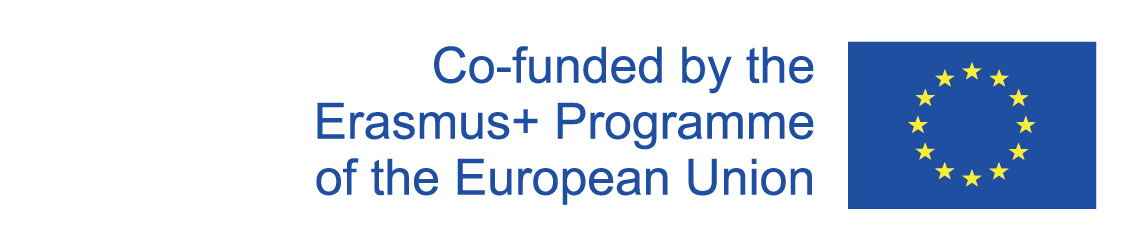 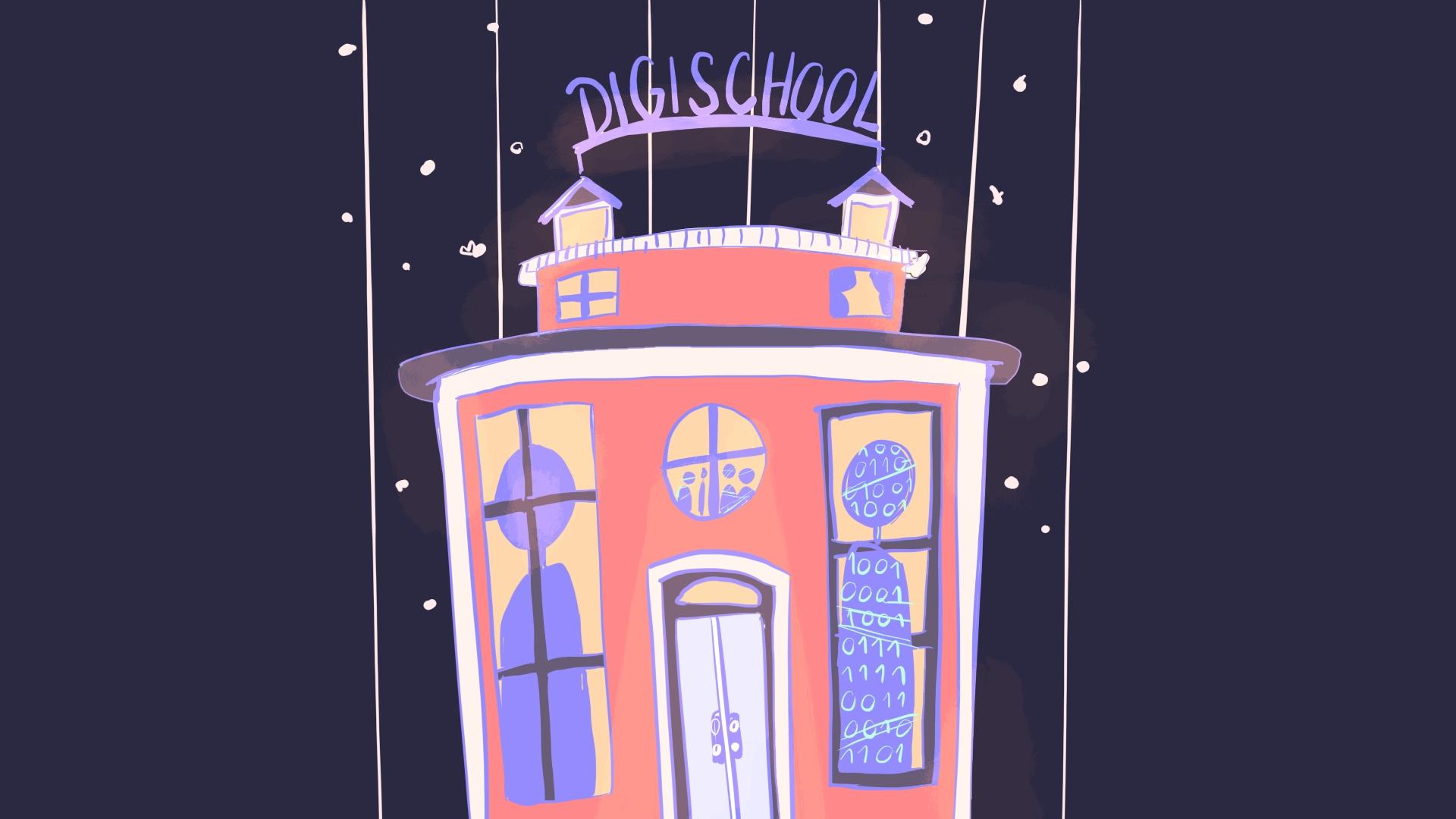 Digi school HISTORY
2020-1-SK01-KA226-SCH-094350
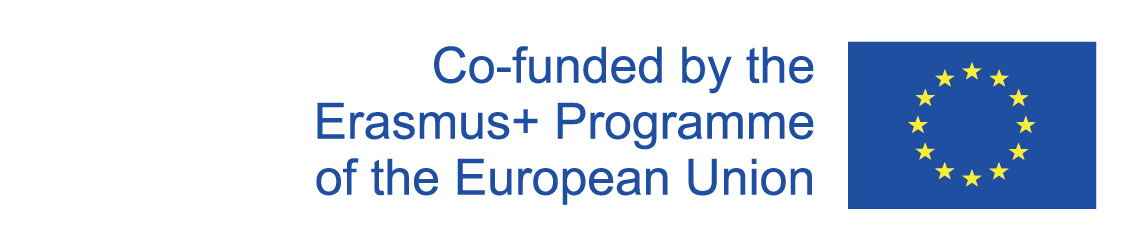 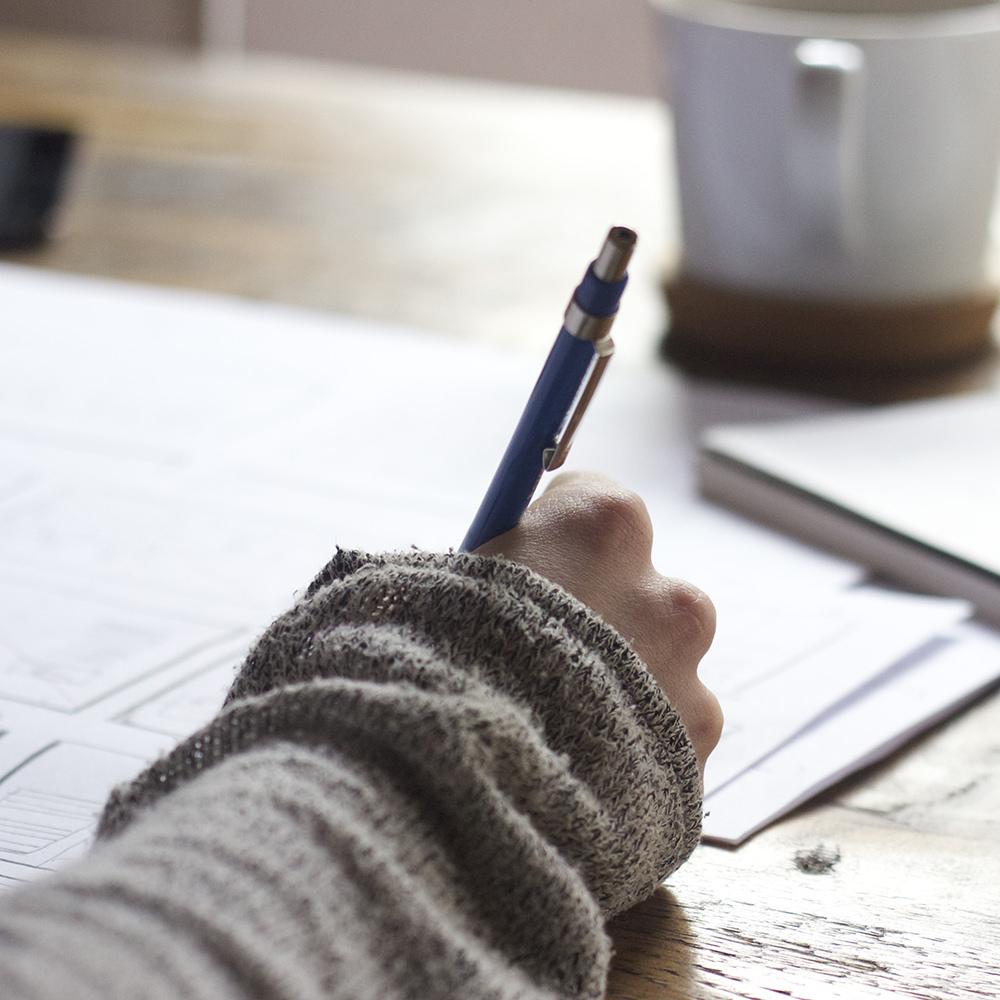 Subject: History
Specification: History Seminar
Age group: 16 -17 
1 lesson: 45 minutes
2020-1-SK01-KA226-SCH-094350
‹#›
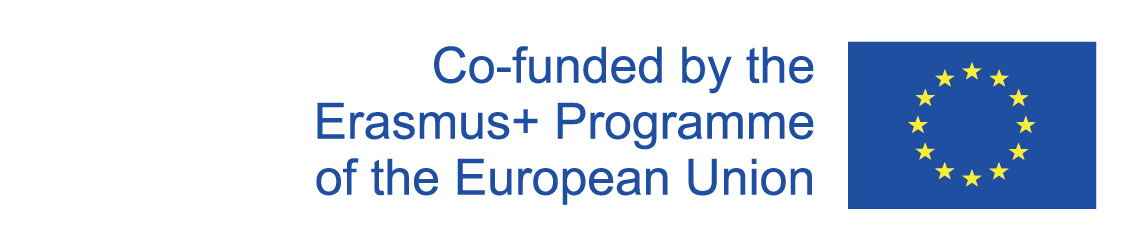 01
Origin of the Slavs
Life of the Slavs
02
Religion of the Slavs
03
Teaching Material
04
2020-1-SK01-KA226-SCH-094350
‹#›
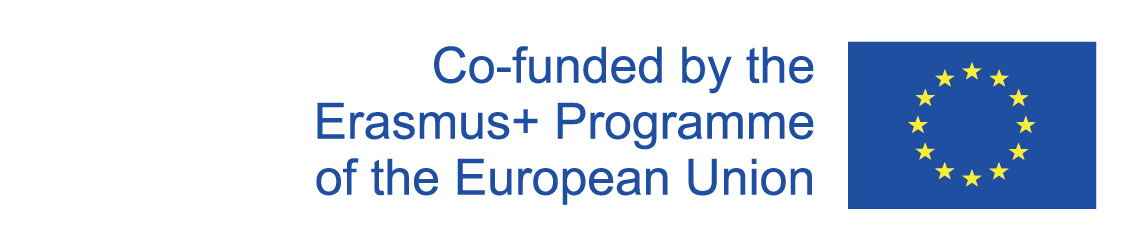 1
Origin of the Slavs
2020-1-SK01-KA226-SCH-094350
‹#›
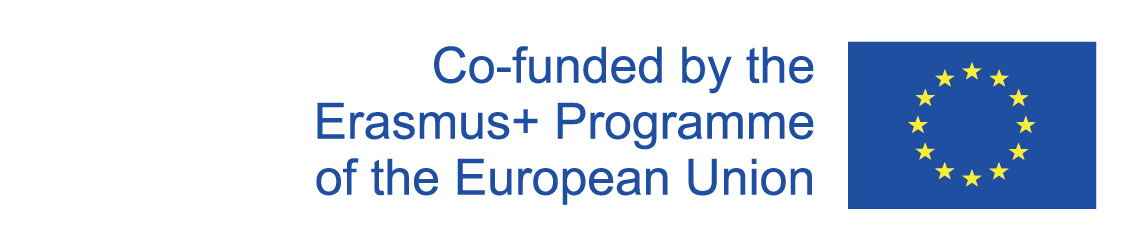 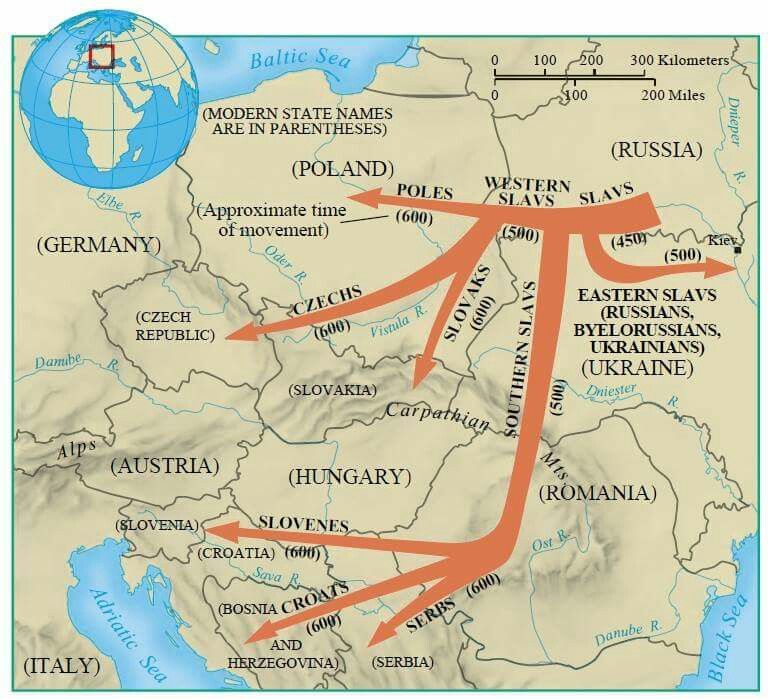 Division of the Slavs into subgroups
https://sk.pinterest.com/pin/828803137650299650/
2020-1-SK01-KA226-SCH-094350
‹#›
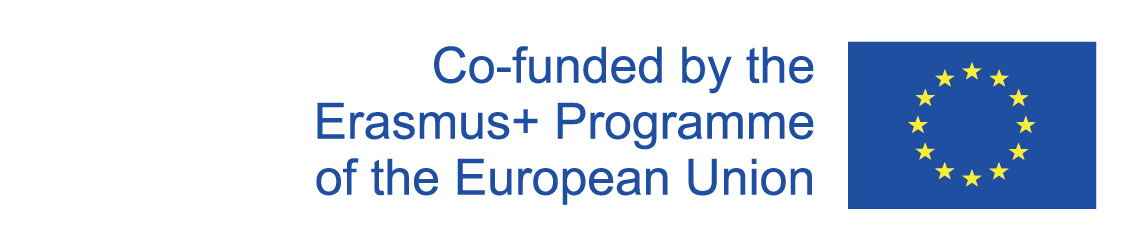 ORIGIN OF THE SLAVS
Indo-European origin
Veneti, Viniti, Antes
Origin – north of the Carpathians, Dnieper, Vistula, Oder
The Great Migration – Slavic settlements in Europe
Major subgroups of the Slavs wordwall.ch
2020-1-SK01-KA226-SCH-094350
‹#›
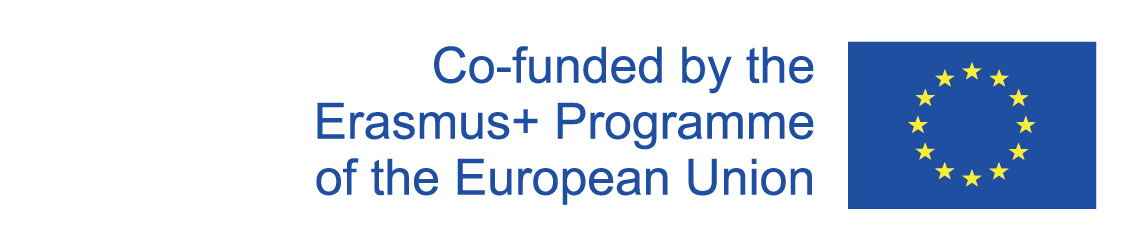 ORIGIN OF THE SLAVS
In Slovakia
5th century
coming from the east and south – settled in the south and west of the country 
coming from the north – settled in the north
the third direction crossed the Moravian gate
2020-1-SK01-KA226-SCH-094350
‹#›
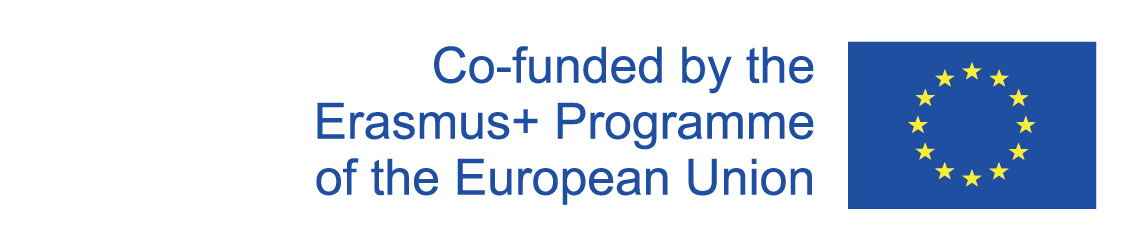 2
Life of the Slavs
2020-1-SK01-KA226-SCH-094350
‹#›
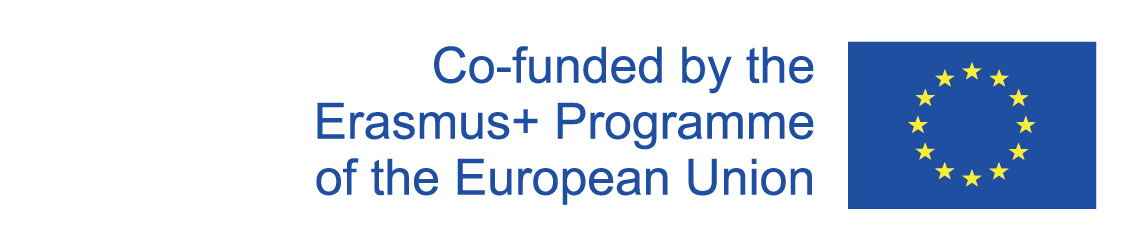 LIFE OF THE SLAVS
families, tribes
 veča (people´s assembly)        tribe elders       chiefs
 monogamy
 unprotected settlements
 (polo) zemnice (dugouts or pit-houses)- simple dwellings
Slavic dwelling - interior, Slavic dwelling - exterior
2020-1-SK01-KA226-SCH-094350
‹#›
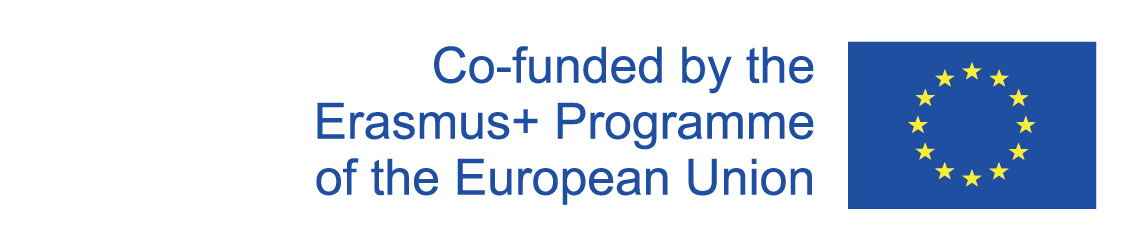 agriculture and livestock keeping
 grain pits
 fishing, hunting and forest beekeeping
 skilled craftsmen       carpenters, blacksmiths, potters
 didn´t know the potters wheel – thick-walled ceramics
2020-1-SK01-KA226-SCH-094350
‹#›
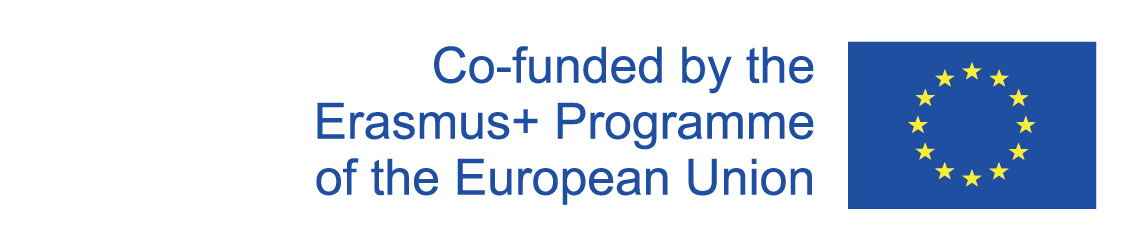 3
Religion of the Slavs
2020-1-SK01-KA226-SCH-094350
‹#›
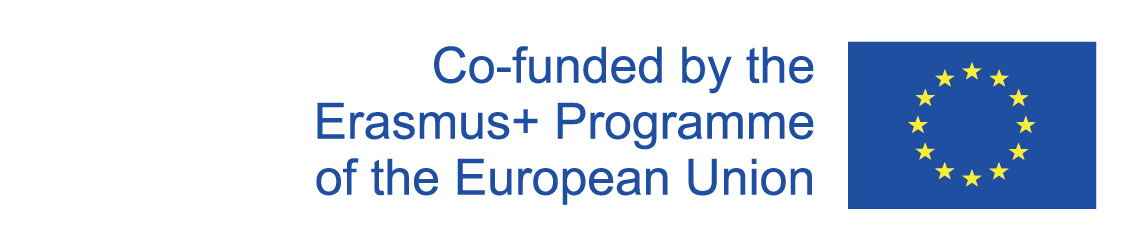 RELIGION OF THE SLAVS
believed in afterlife
 natural phenomena, death = supernatural beings
 polytheism
2020-1-SK01-KA226-SCH-094350
‹#›
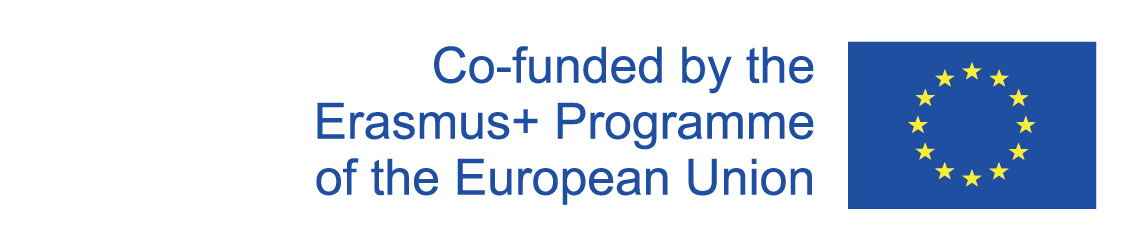 4
Teaching Materials
2020-1-SK01-KA226-SCH-094350
‹#›
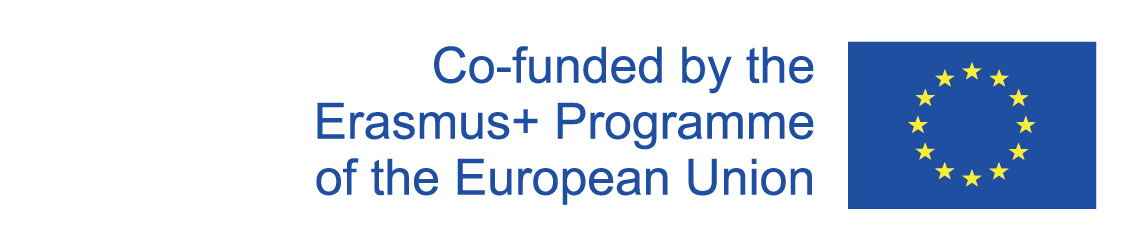 TEACHING MATERIALS
Slavs and their way of life wordwall.ch
Slavic Gods wordwall.ch
The Slavs and their way of life
Slavic Gods supplementary material
2020-1-SK01-KA226-SCH-094350
‹#›
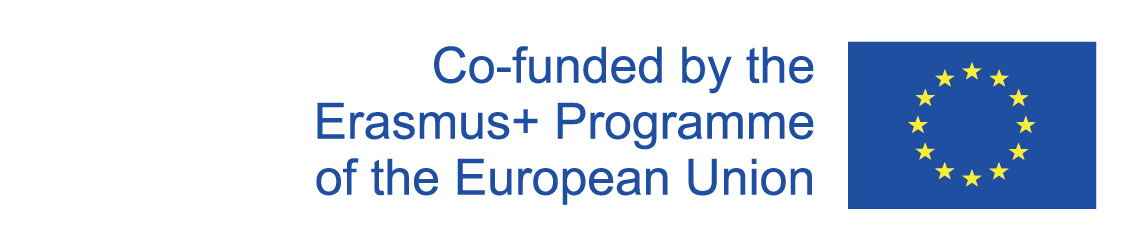 SOURCES:
Elschek, Kristian- Hunka, Ján. 2009. Slovenské dejiny I. Bratislava: Eurolitera, 2009. 258 s. ISBN: 978-80-970193-0-3.
Kurcinová, Ľudmila- Sobek, Ľubomír. 2019. Úspešná maturita: Dejepis. Košice: TAKTIK, 2019. 338 s. ISBN 978- 80-8180-131-0.
Sochrová, Mária- Virdzeková, Alica. 2009. Dejepis I. Bratislava: Fragment, 2009. 144 s. ISBN 978-80-8089-296-8.
2020-1-SK01-KA226-SCH-094350
‹#›
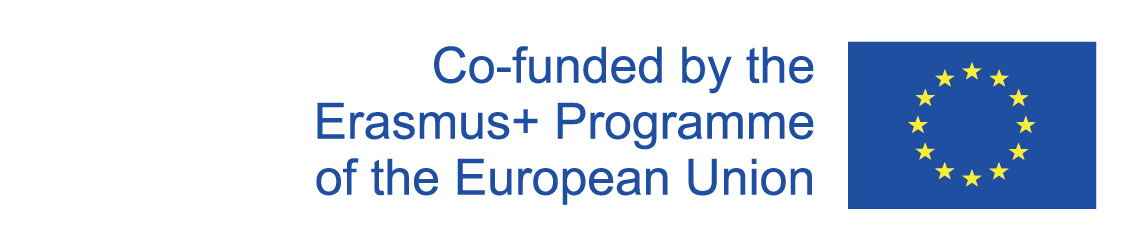 EN The European Commission's support for the production of this publication does not constitute an endorsement of the contents, which reflect the views only of the authors, and the Commission cannot be held responsible for any use which may be made of the information contained therein.
SK Podpora Európskej komisie na výrobu tejto publikácie nepredstavuje súhlas s obsahom, ktorý odráža len názory autorov, a Komisia nemôže byť zodpovedná za prípadné použitie informácií, ktoré sú v nej obsiahnuté.
2020-1-SK01-KA226-SCH-094350
‹#›